Tirage des 1/4 finales de la Coupe de l’Indre
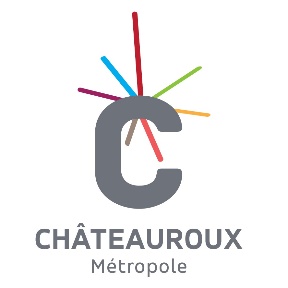 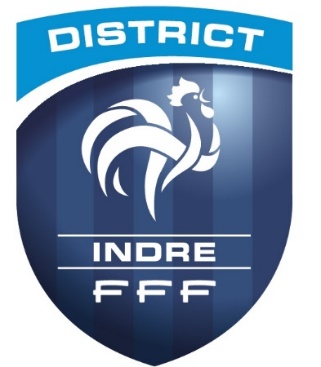 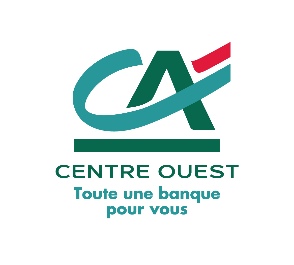 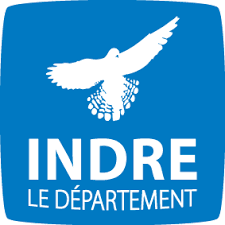 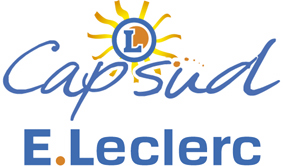 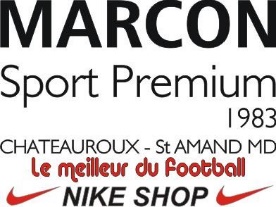 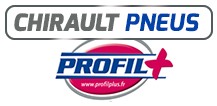 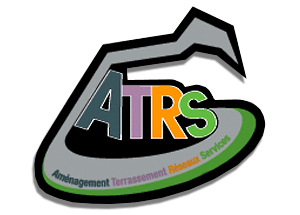 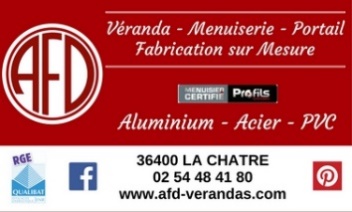 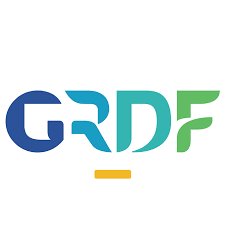 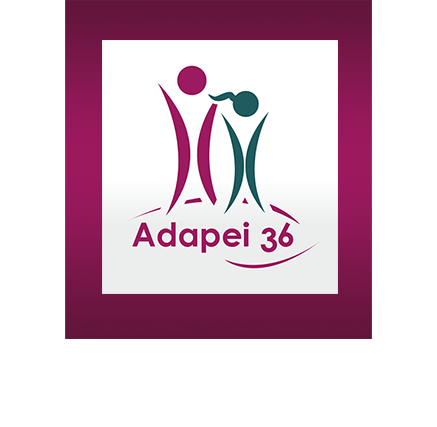 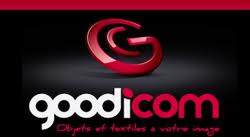 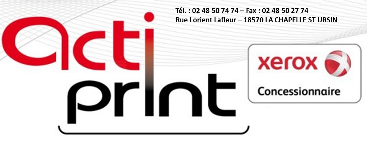 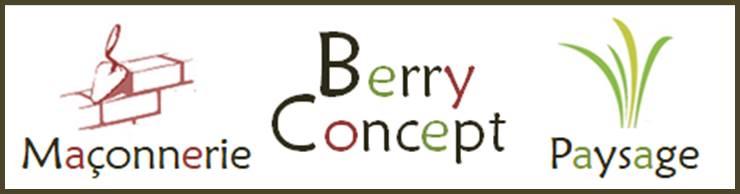 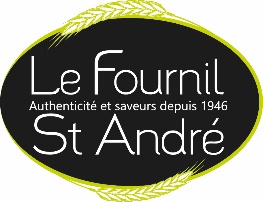 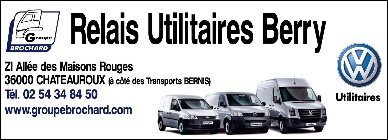 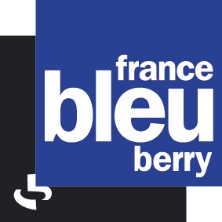 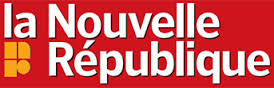 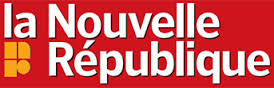